город мой родной
ЭНГЕЛЬС
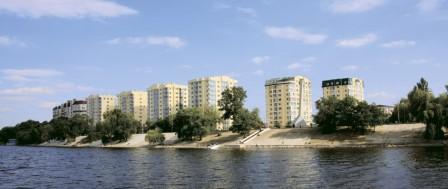 Презентацию подготовила воспитатель
 Витущенко В.И.
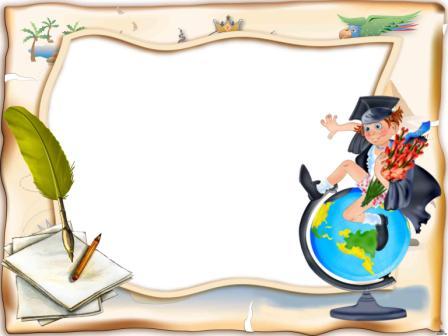 Город Энгельс Саратовской области расположен на левом берегу реки Волги, в 7 км. от областного  центра, с которым связан тремя мостами.
Железнодорожный мост в районе Увека (построен в 1935г.)
Старый автодорожный мост (построен в 1965г.)
Новый автодорожный мост  (построен в 200о г.)
До сих пор не утихают споры краеведов  с учёными о дате основания поселения . Легенды которые использовали  священо служители, путешественники ,изучающие его историю говорят о том, что на землях дарованных Петром I городу Саратову в 1701 году, были основаны Новые Бакуры задолго до 1747 года. Поскольку документального подтверждения не обнаружено., принято  считать  официальной точку  зрения учёных  о том,  что история Слободы Покровской  связана с соледобычей,  с  озером  Алты-Нор –              золотым озером, известным нам                          ныне   как  озеро  Эльтон.
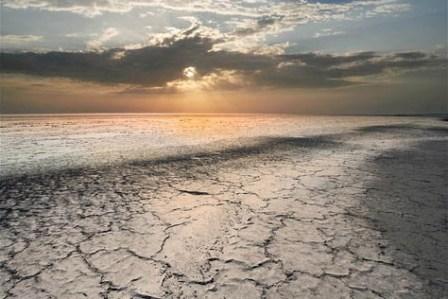 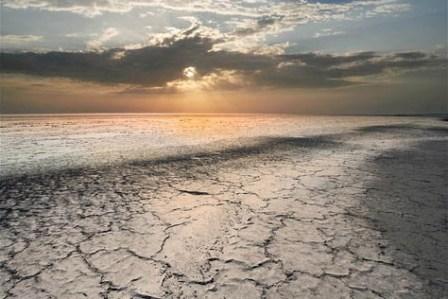 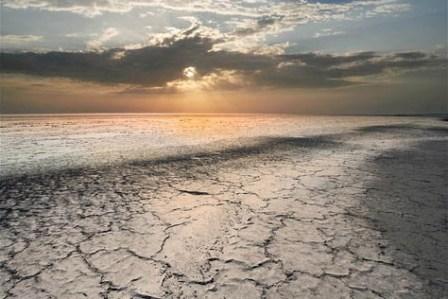 В Январе 1747 года Указом Сената в России была установл на монополия на добычу соли. Подполковнику Н. Чемодурову надлежало заняться её вывозом с озера  Эльтон . Внимание Чемодурова  привлекли удобные гавани близь русла к  левому берегу  реки  «на Волге против Саратова», где в августе 1747 года он заложил  Саратовский Луговой городок. С лугового посёлка  ведёт своё летоисчисление  город Покровск. В октябре 1931 года Покровск        был переименован в город Энгельс .
В 1997 году  был принят первый герб города Энгельса. В 2000 году были внесены изменения в соответствии с правилами геральдики и с тех пор он представляет собой  золотой геральдический щит  с изображением чёрного быка, несущего красную солонку с  серебряной горкой соли в знак того, что Покровска я Слобода  была основана как важный перевалочный пункт на «великом соляном пути»                 доставки соли на быках с                                 озера Эльтон.
В преддверии празднования 255-летия основания города Покровска – Энгельса встал вопрос, чтобы у нашего муниципального образования , как  и  у многих других городов России был не только свой герб, но и флаг.
12 июня 2003 года в городе на месте, где сходились великие пути  солевозов был торжественно открыт памятник – символ  нашего города: бык с чашей соли на спине.
Кто у нас не бывалИ кто Волги не видал,Всех мы рады пригласитьВ город Энгельс  погостить!
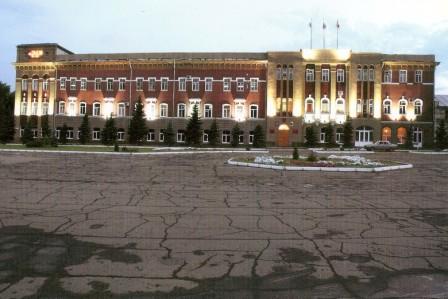 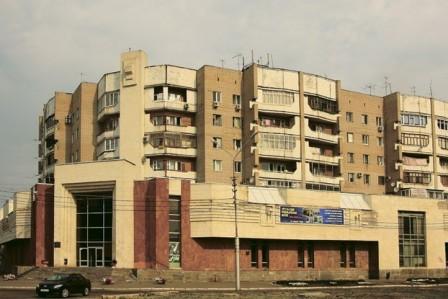 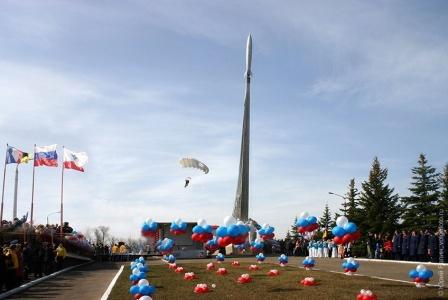 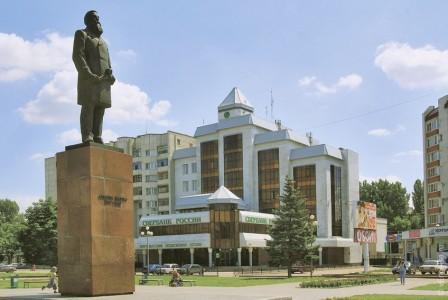 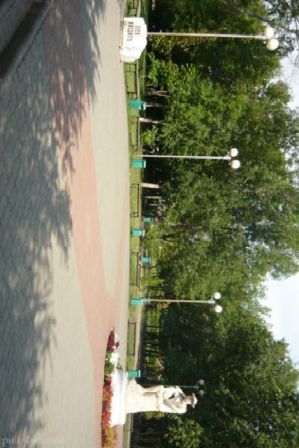 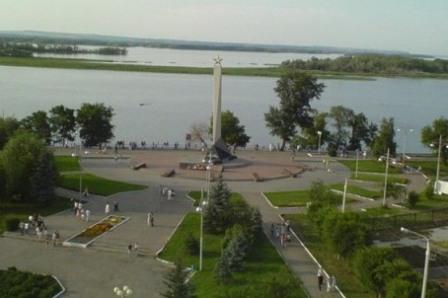